Team Initiated Problem Solving
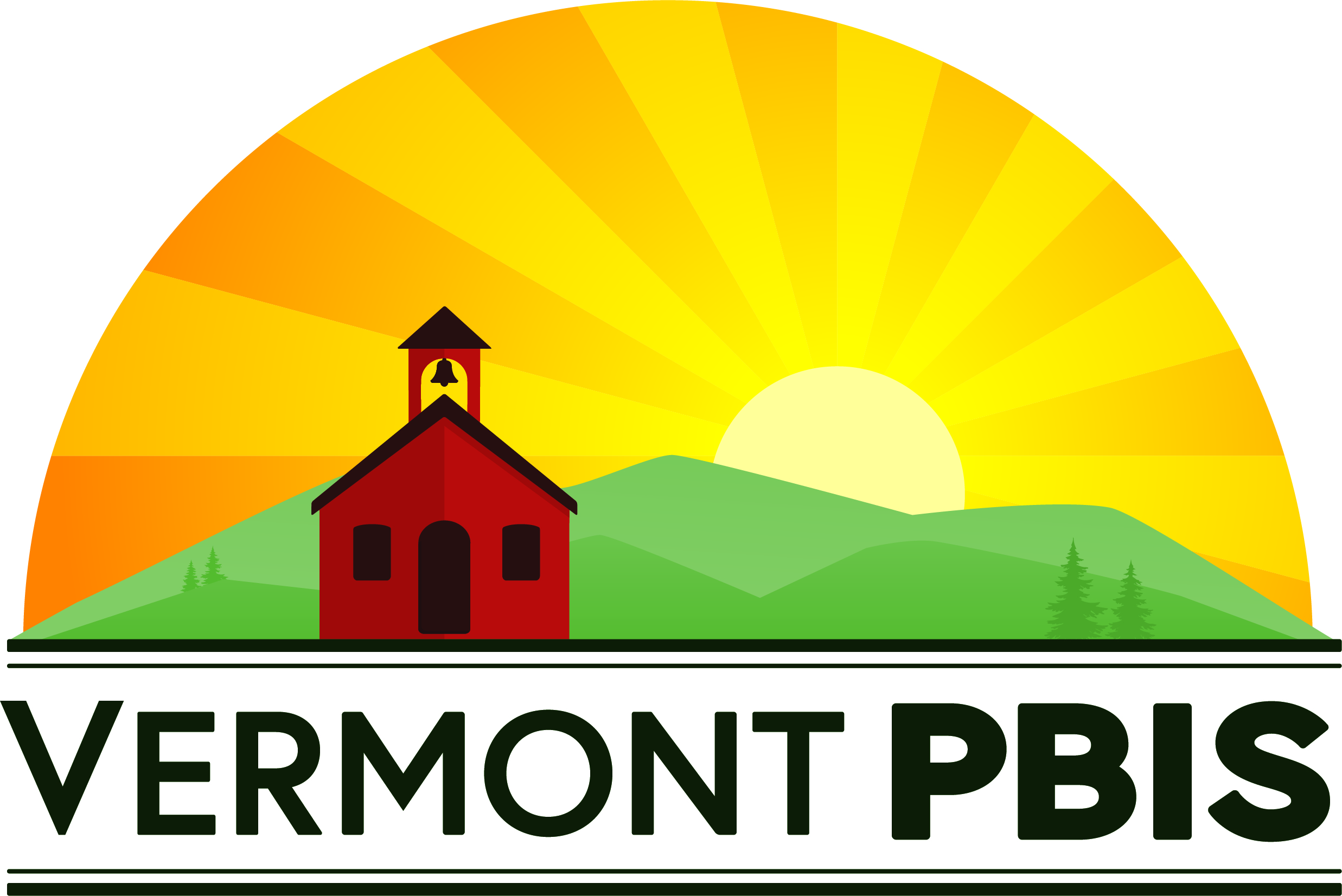 Presented by the VTPBIS State Team 
October 2021
[Speaker Notes: Sherry]
Welcome!
You will be muted during this session. Use the chat box or raise your hand to talk.
You can show or hide your video.
All materials can be found here: https://www.pbisvermont.org/training-resources/vtpbis-annual-forum/
Still learning and growing
We know how to do it, now we’re working to sustain it
Very fluent 
and very effective
What is data-based decision making?
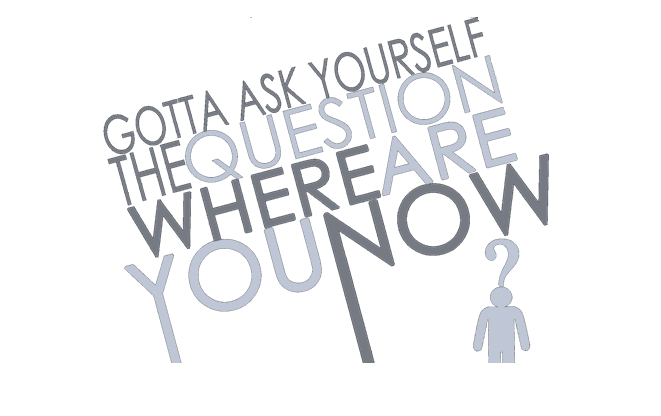 Becoming Data Based
How are you currently embracing a data-based decision-making process that leads to results?
Pick a color that matches your experience.
Type into the chat box about what might help you get to the next color.
[Speaker Notes: Sherry]
Big Ideas About Data
All data should serve a purpose 
 Collect data with fidelity 
 Be prompt about looking at data and acting upon it 
 Use multiple sources of data to confirm what you see 
 Use data to support, not punish
[Speaker Notes: Sherry]
Types of Data to Consider
Consider Community Data – MH, Substance Abuse, Homelessness, Placement, etc.
Intensive:
TFI
I-SWIS
EST
FBA/BSP
Targeted:
TFI
SWIS-CICO
EST
FBA/BSP
Universal Screening
Universal:
TFI
SAS
SWIS
Attendance
Grades
School Climate
Family Engagement
Weekly Check-In
[Speaker Notes: Sherry
What else? IEP across the tiers
Targeted – SWIS or some other School information System like PowerSchool
The more data you have, the more questions you will ask and the better rounded and comprehensive picture you will have.
It is also important to disaggregate data to be sure it is representative of your student body.  I.e., if 47% of your students are male, 41% female and 2% non binary – look at the percentage of students in either demographic that is receiving intensive  supports or getting significant BODF’s.]
Data help us ask the right questions. They do not provide the answers.
Having a Strong Team Will Help You Get to Outcomes
Supporting
Staff Behavior
Supporting
Decision Making
Systems
Data
OUTCOMES
Practices
Supporting Student Behavior
[Speaker Notes: SYSTEMS]
TIPS Offers:
[Speaker Notes: Sherry]
TIPS Offers:
[Speaker Notes: Sherry
Do you sit on teams or committees? 
What makes a dream team?]
What Makes a Dream Team?
A successful team experience
Accountability
Predictability
Communication
Participation
Characteristics of an EffectiveData Team
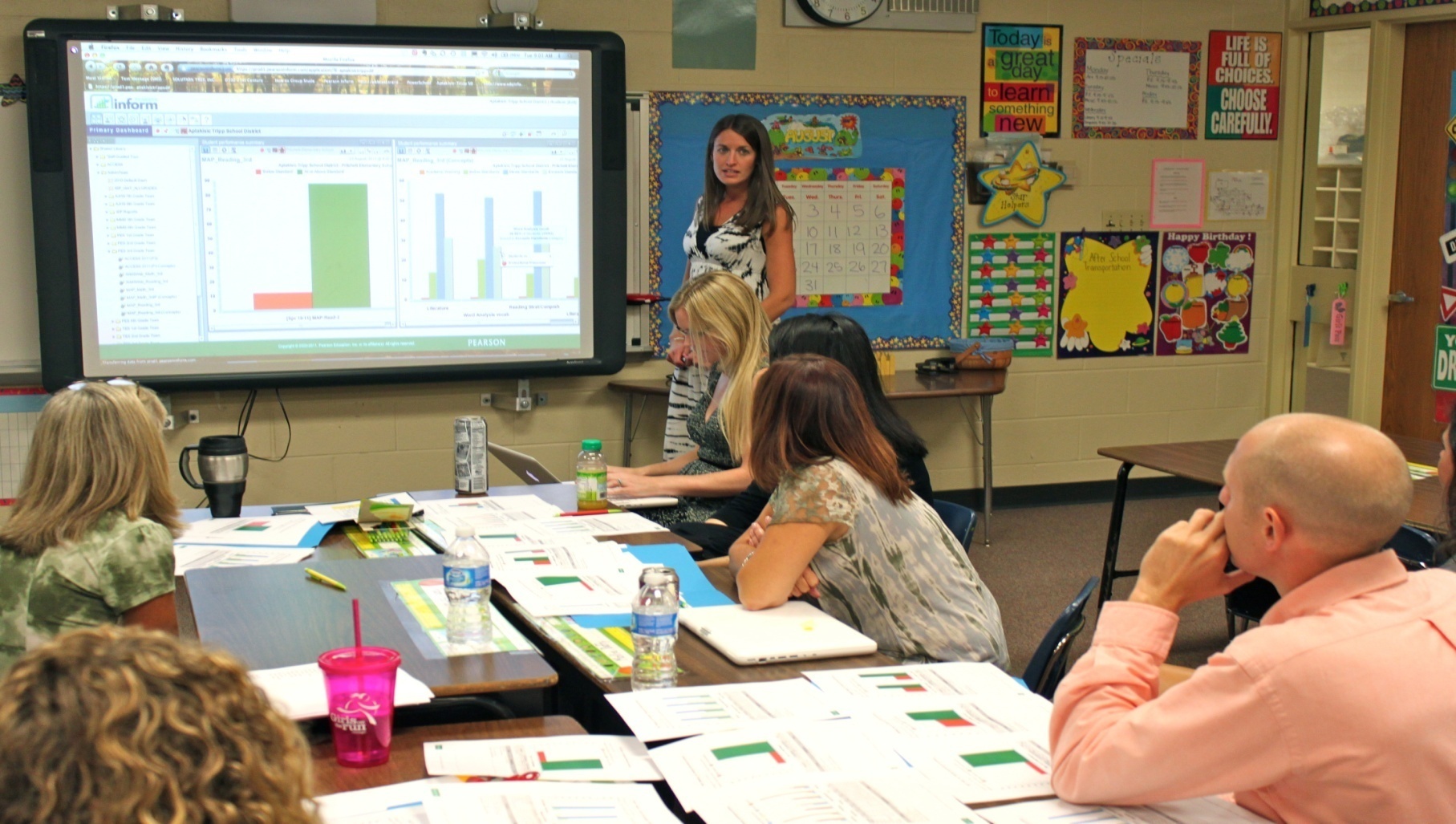 [Speaker Notes: Sherry]
Characteristics of an EffectiveData Team
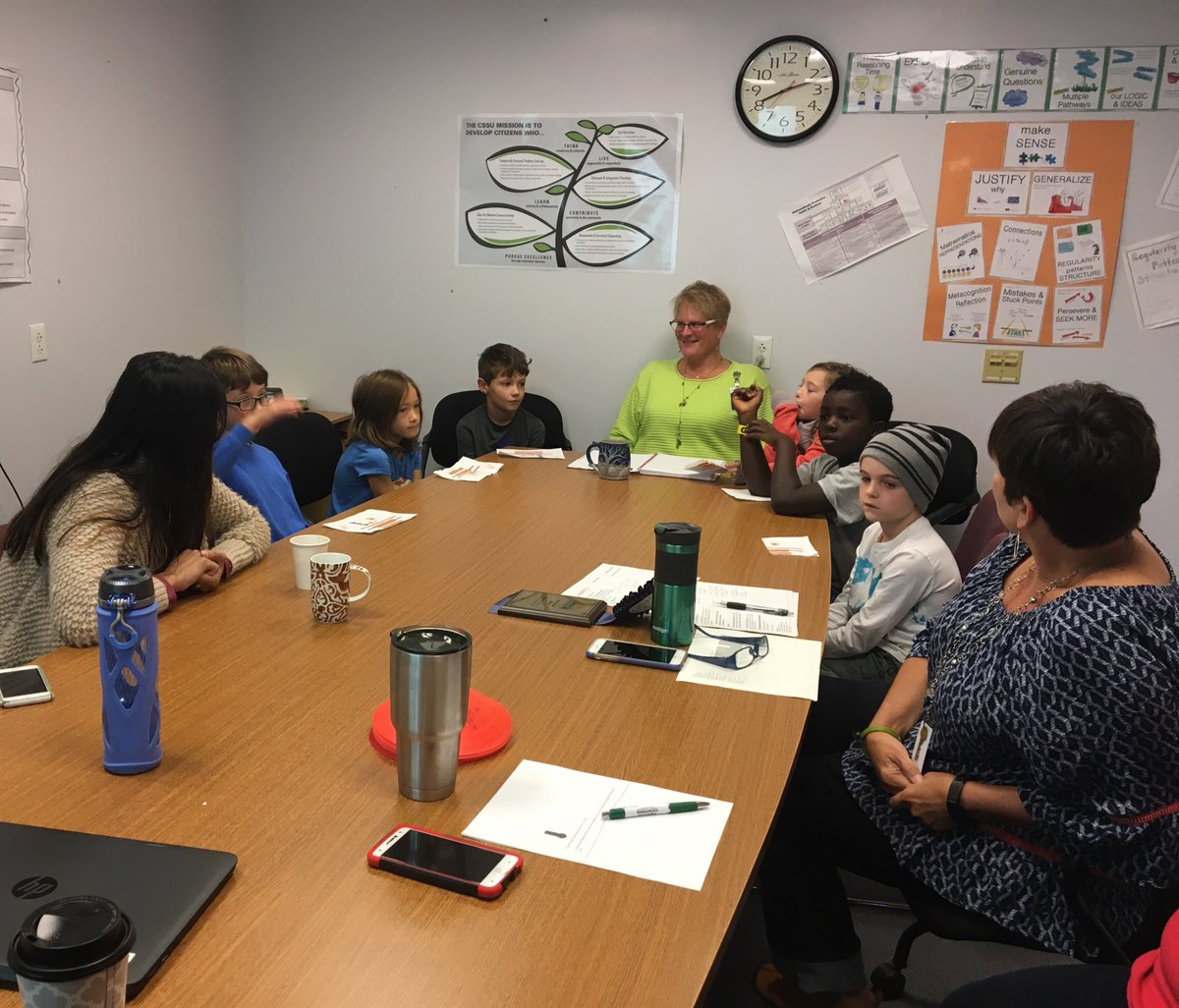 12
Effective meetings extend before and after the actual meeting time. Other key roles are necessary!
BEFORE:
Set agenda and send to team
Collect data, review, and prepare summary statements
DURING:
Follow agenda & time frames 
Review data
Make precision problem statements
Develop solutions
Take notes and set action items
AFTER:
Complete action items
Follow-up on action item status
[Speaker Notes: Sherry]
Data Analyst: Role & Responsibilities
Establish the role of a data analyst (and backup person)
Use the data sources needed for problem solving and decision making (DIBELS, SWIS, etc.)
Create written data summaries in advance to assist for efficient problem solving
Launch meeting with a data summary to help define the problem with precision
Refine precision of problem statement through inferences and hypothesis
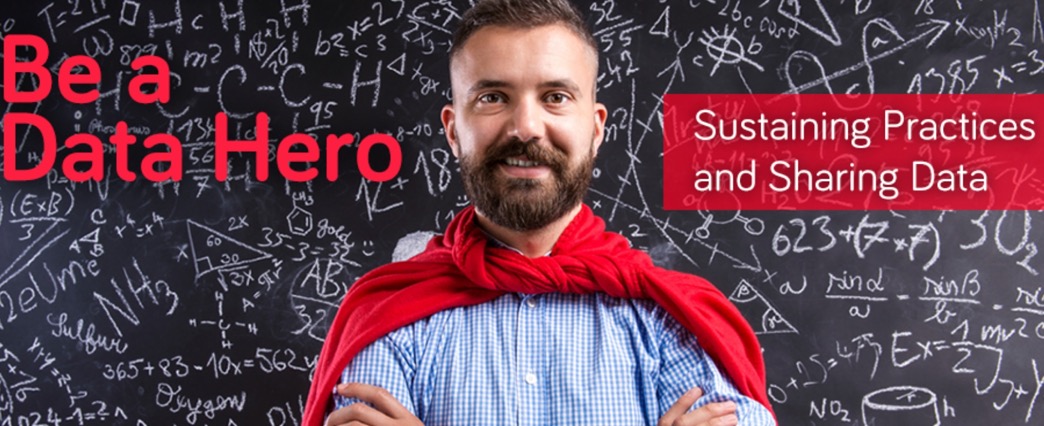 [Speaker Notes: Sherry
determining if there are problems; 
jump starting a problem solving discussion; and 
evaluating the impact of solutions and fidelity of implementation]
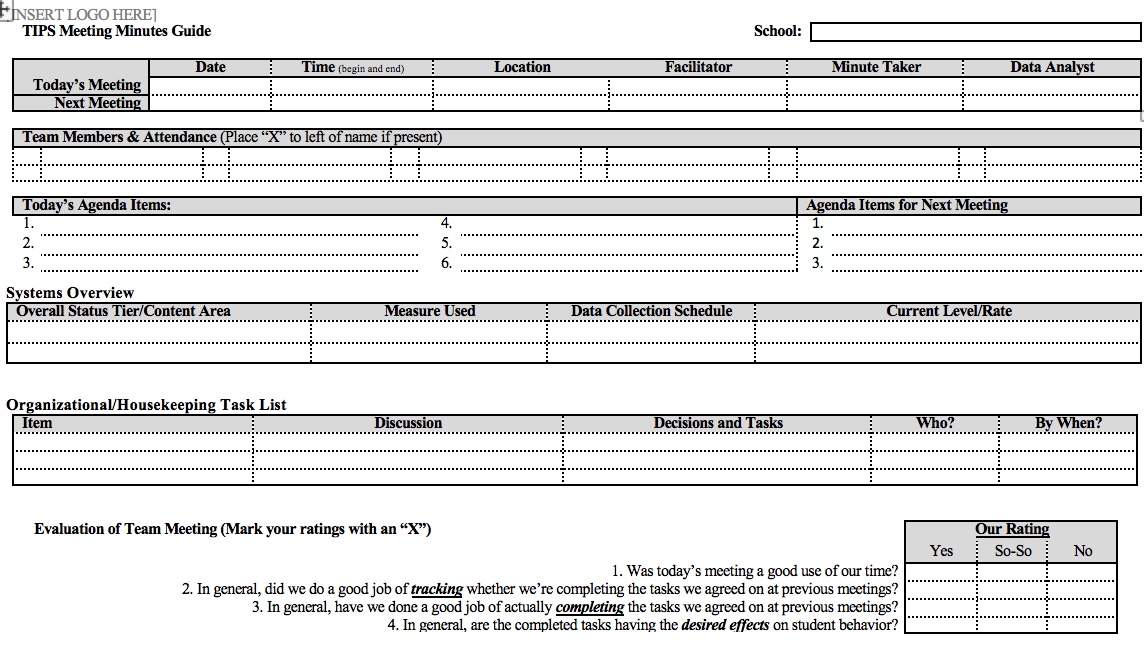 [Speaker Notes: hand out]
TIPS Offers:
Innovation Neutral: Use for Reading, Behavior, Math, School Improvement
[Speaker Notes: Sherry]
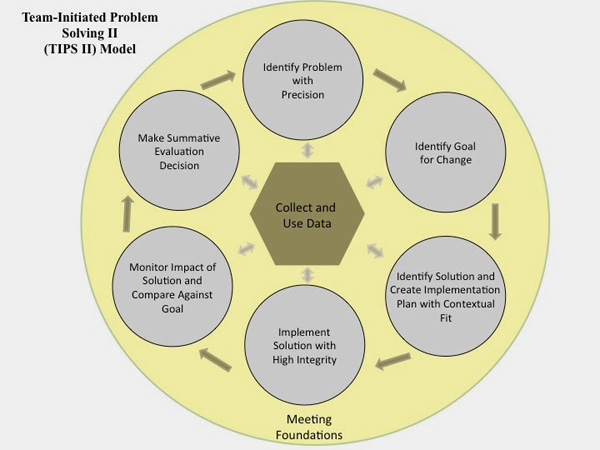 17
Innovation Neutral: Use for Reading, Behavior, Math, School Improvement
[Speaker Notes: This is a microcosm of the drivers within a theory of improvement process outined in the AOE Comprehensive needs assessment toolkit.]
Indicators of Possible Problems
Identify problems based on your school’s:

Desirable and undesirable trends

Average Referrals Per Day Per Month for this year and for corresponding months of the previous year

Average Referrals Per Day Per Month compared to the national median

Faculty, parent, and student opinions regarding acceptable or not acceptable levels of BODFs
[Speaker Notes: Sherry]
REMEMBER to use…..
TIPS Problem-Solving “Mantra”
Do we have a problem? If so, what is the precise nature of our problem? (identify, define, clarify, confirm/disconfirm inferences)
 What is our goal? How will we know we’ve met our goal? (what data will we use?)
 Why does the problem exist, & what can we do about it? (hypothesis & solution)
 What are the actual elements of our plan? (action plan)
 Is our plan being implemented with fidelity & is it working? (evaluate & revise plan)
 What next steps are needed?
[Speaker Notes: Sherry
Update]
1. Do we have a problem? If so, what is the precise nature of our problem?
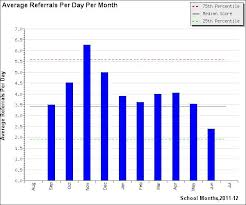 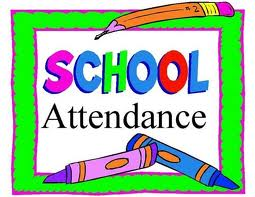 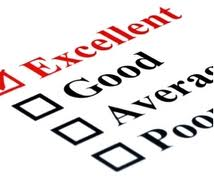 [Speaker Notes: What data to monitor
ODR per day per month
OSS, ISS, Attendance, Teacher report
Team Checklist/ SET (are we doing what we planned to do?)
What question to answer
Do we have a problem?
What questions to ask of Level, Trend, Peaks
How do our data compare with last year?
How do our data compare with national/regional norms?
How do our data compare with our preferred/expected status?
If a problem is identified, then ask
What are the data we need to make a good decision?]
What Does this Graph Tell You?
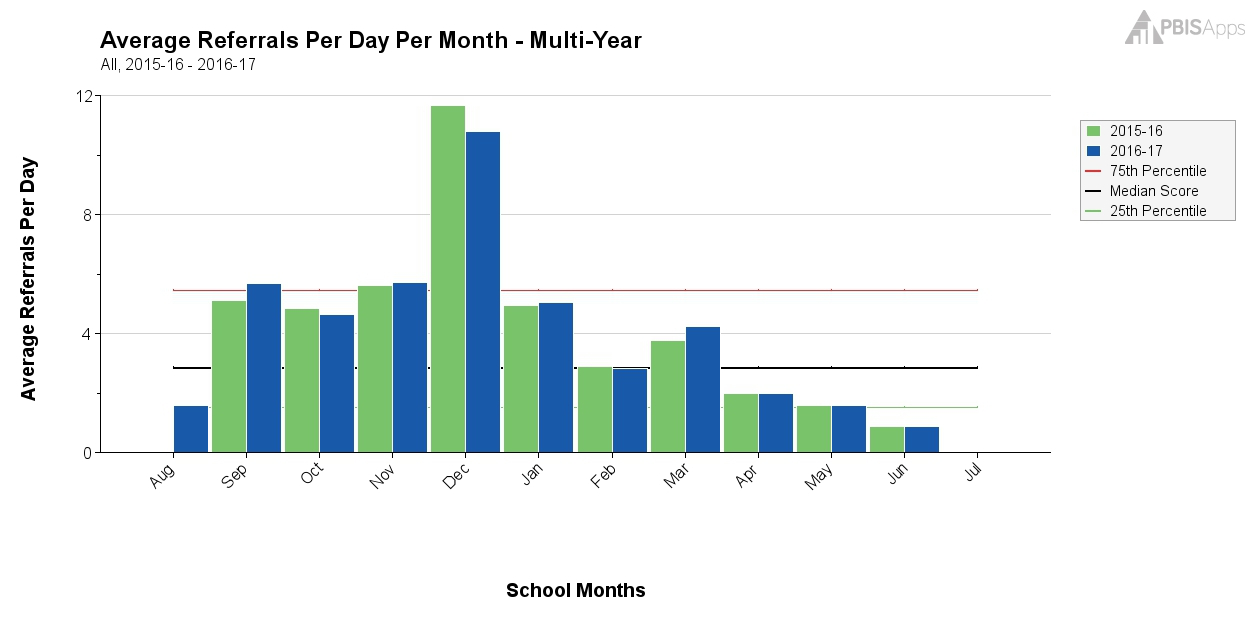 [Speaker Notes: Sherry]
Same Graph Looking at Majors Only
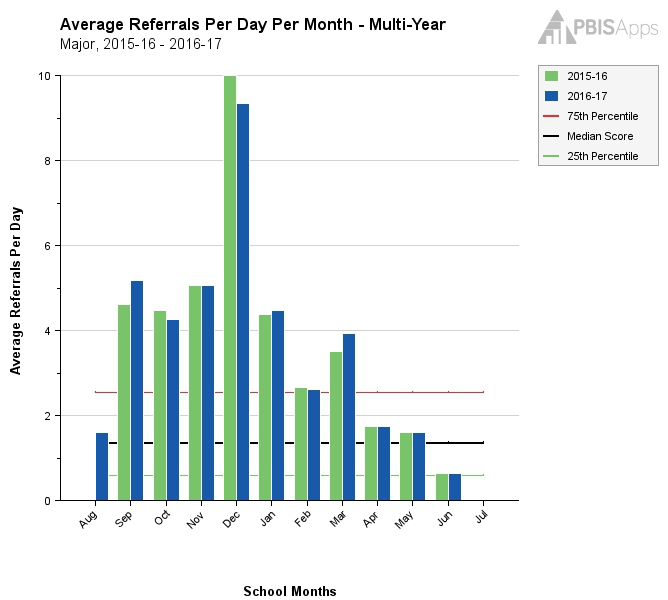 [Speaker Notes: Sherry]
What Does this Graph Tell You?
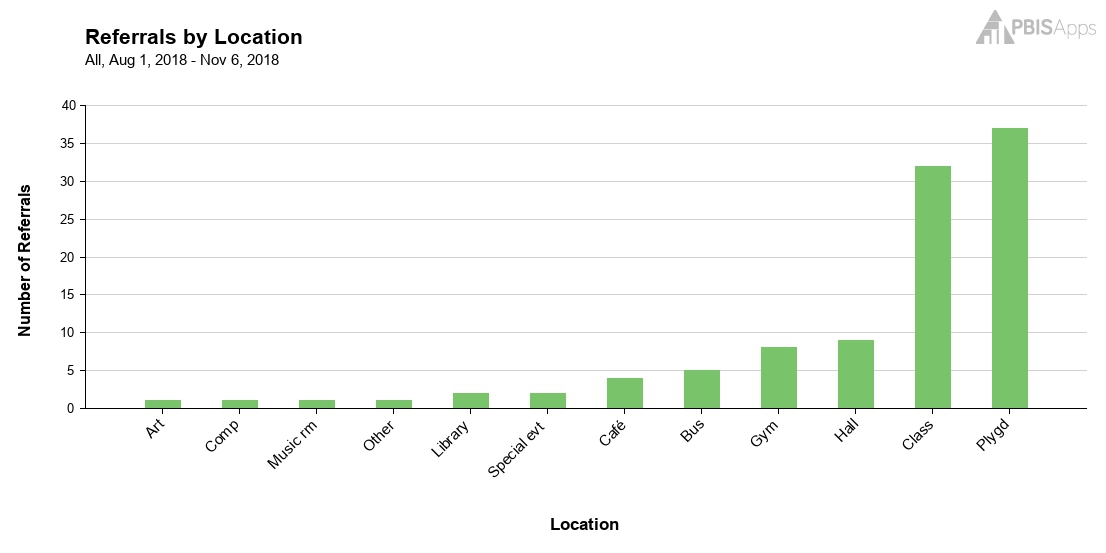 [Speaker Notes: Sherry]
1. Do we have a problem? If so, what is the precise nature of our problem?
What is the data we need for a decision?
Precise Problem Statements include information about the what, when, where, who, when, and why
Example: Primary to Precise
Inappropriate behavior is increasing
Disrespect is increasing on the playground during 3rd-6th grade recess times. This behavior seems to be motivated by desiring access to items/activities.
2. What is our Goal? How will we know we’ve met our goal?
Set a goal that defines levels at which the problem is no longer a problem 
Set goals that are specific, (observable and) measurable, achievable, realistic, and timely
What data will you use to know that you’ve met your goal?
26
3. Why does the problem exist & what can we do about it? (hypothesis & solution)
Problem Statement: The sixth grade boys are showing disrespectful behavior toward one another during recess.
 Hypothesis: We believe they are looking for access to items/ activities.
[Speaker Notes: Sherry]
Solution Development for Disrespect on the Playground
[Speaker Notes: Sherry]
Solution Development for Disrespect on the Playground
[Speaker Notes: Sherry]
Solution Development for CICO
[Speaker Notes: Sherry]
…include logistics:
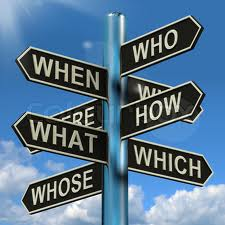 [Speaker Notes: Sherry
Action Plan Elements:
Who?
By When?
Goal with Timeline
Fidelity of Implementation Measure
Effectiveness of Implementation Measure]
5. Is our plan being implemented with fidelity & is it working? (evaluate & revise plan)
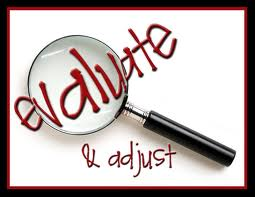 **Report data back to staff (i.e. when you implemented this plan, ODRs on the playground dropped by 20%!)
[Speaker Notes: Sherry
Define how you will know that the solutions were implemented as planned (with fidelity)?
How often will you conduct a status review?
Define how you will know that the solutions had a positive effect on student achievement, social competence, and/or safety?
How often will you monitor student progress?

What will the data tell you when the problem is solved?   
Base on team-established standard
Easier to monitor if quantifiable (“countable”)
Record on meeting minute form for progress monitoring at future meeting(s)]
6. What next steps are needed?
Continue
Modify
Stop plan
Continue through problem solving process again
Big Idea:
Improved problem solving has a positive impact on student outcomes 
(Horner, Algozzine, Todd, Algozzine, Cusumano, and Preston (in preparation))
34
General Recommendations for PBIS Decision-Making
Never stop doing what is already working

Always look for the smallest change that will produce the largest effect
Avoid defining a large number of goals 
Do a small number of things well

Do not add something new without also defining what you will stop doing to make the addition possible.
[Speaker Notes: Amy
Use data in “decision layers”

Don’t drown in the data

It’s “OK” to be doing well

Decisions are more likely to be effective and efficient when they are based on data.

The quality of decision-making depends most on the first step (defining the problem to be solved)
Define problems with precision and clarity]
Resources
TIPS Meeting Minutes Template (Google Doc version)
Team Member Responsibililities
TIPS Meeting Foundation Checklist
TIPS Videos